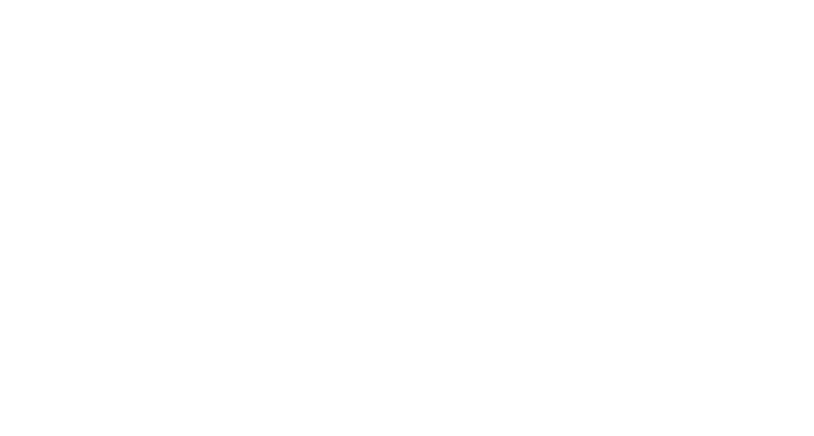 TEMPLATE
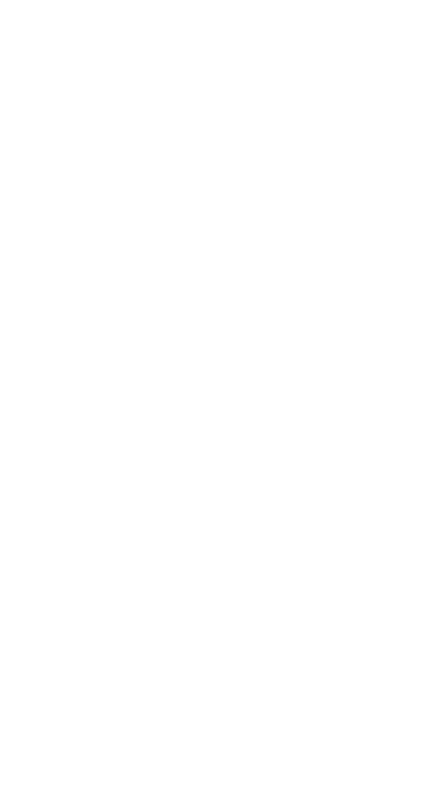 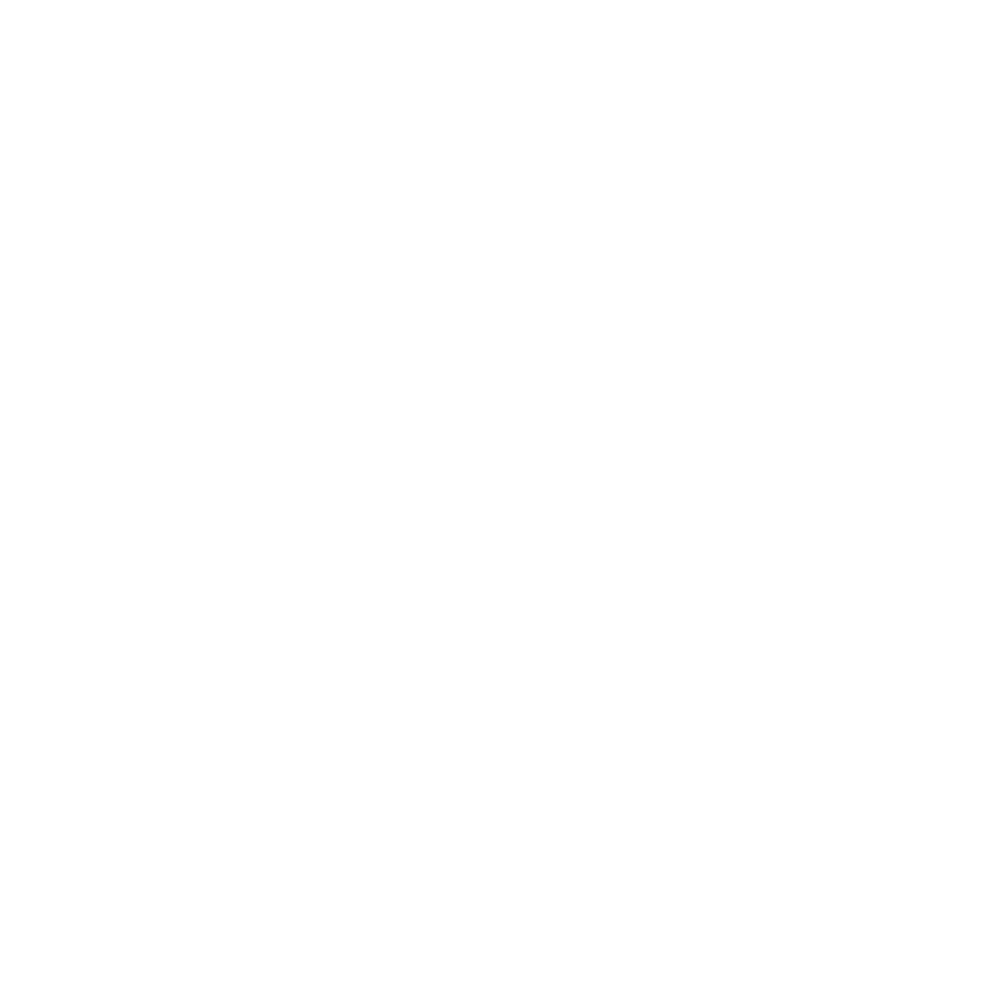 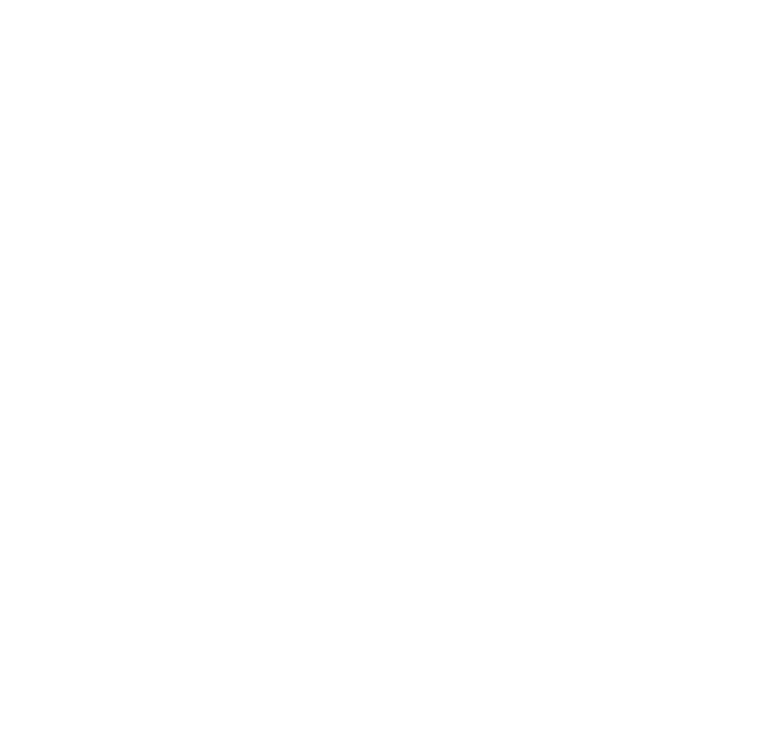 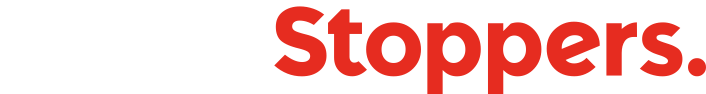 TEMPLATE
CELEBRATING DIFFERENCES

ANYONE WHO…
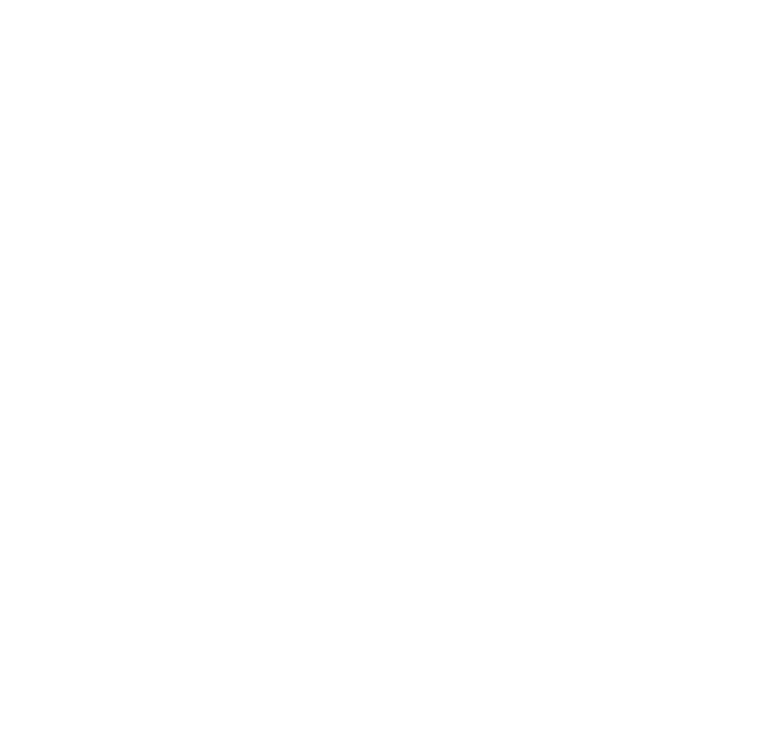 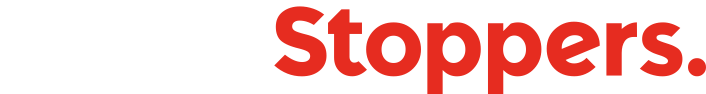 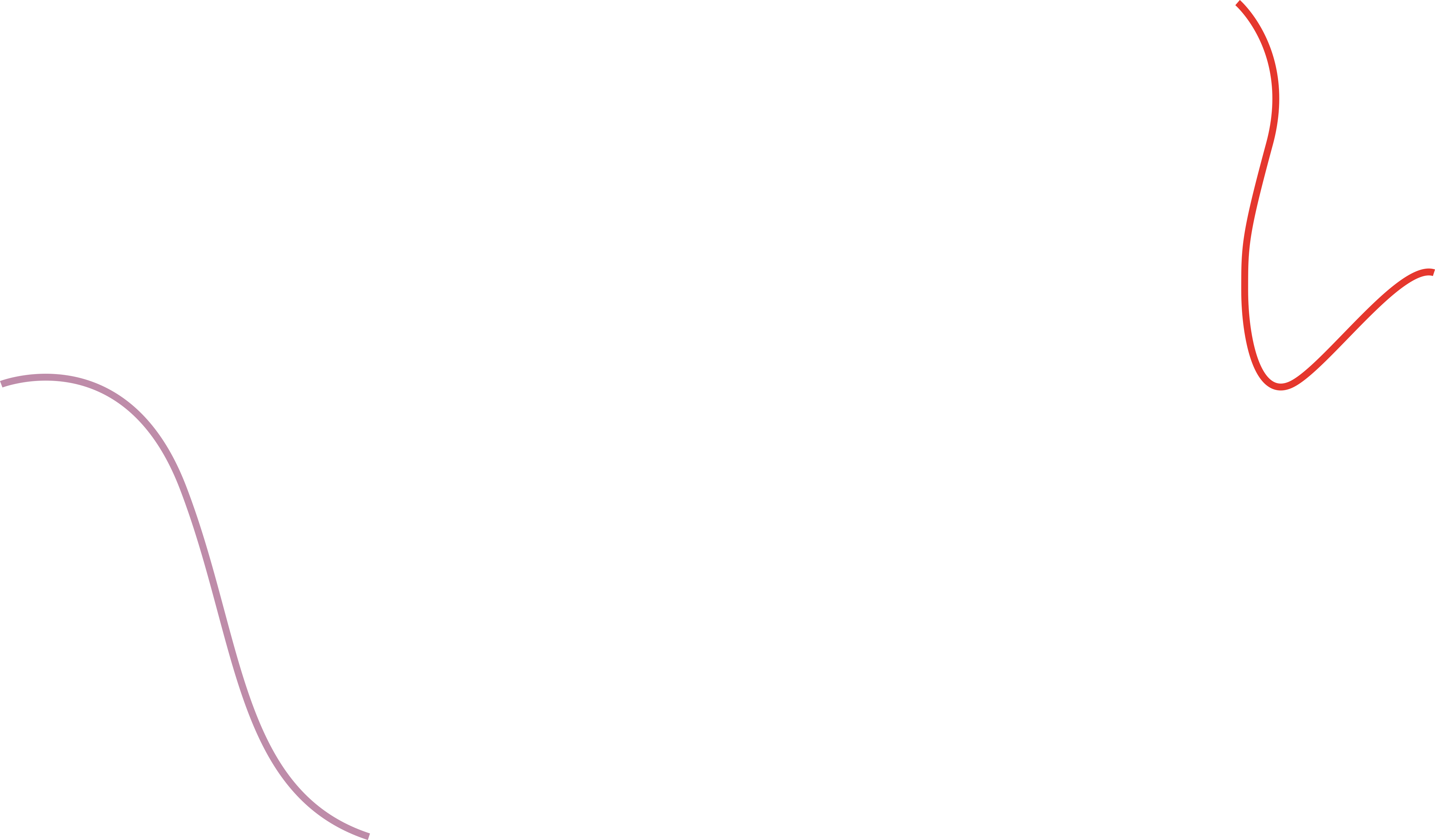 WHAT DO YOU THINK?
Did you have many things in common?
What were your differences?
Did you discover anything new about anybody else?
What did we learn from this game?
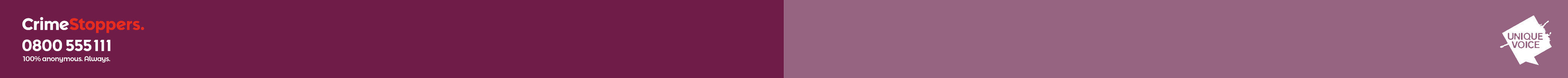 TEMPLATE
MADE BY YOUNG PEOPLE FOR YOUNG PEOPLE 
FILM SCREENING
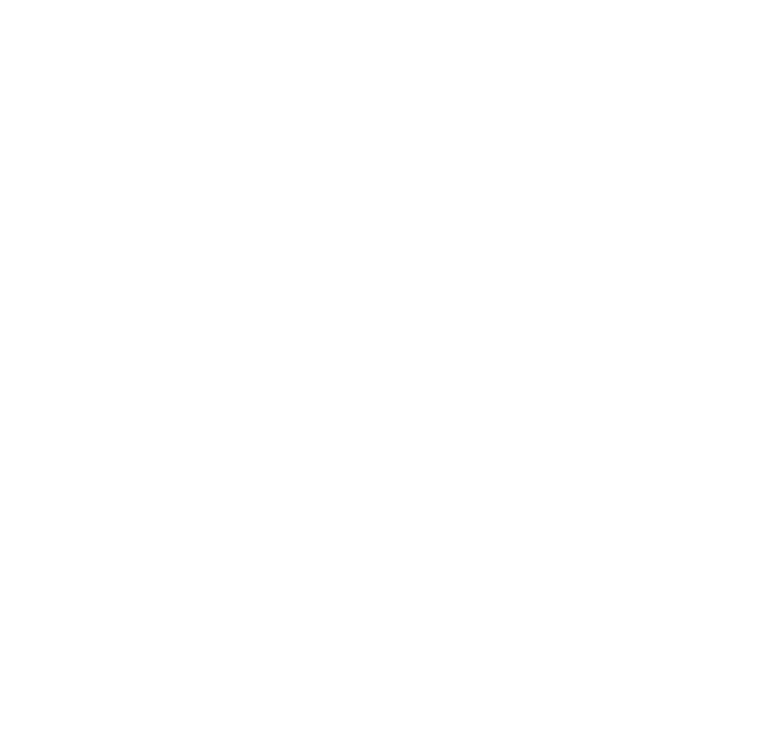 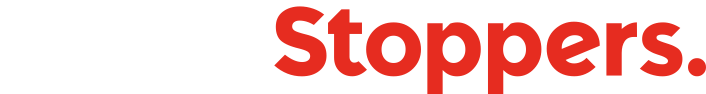 TEMPLATE
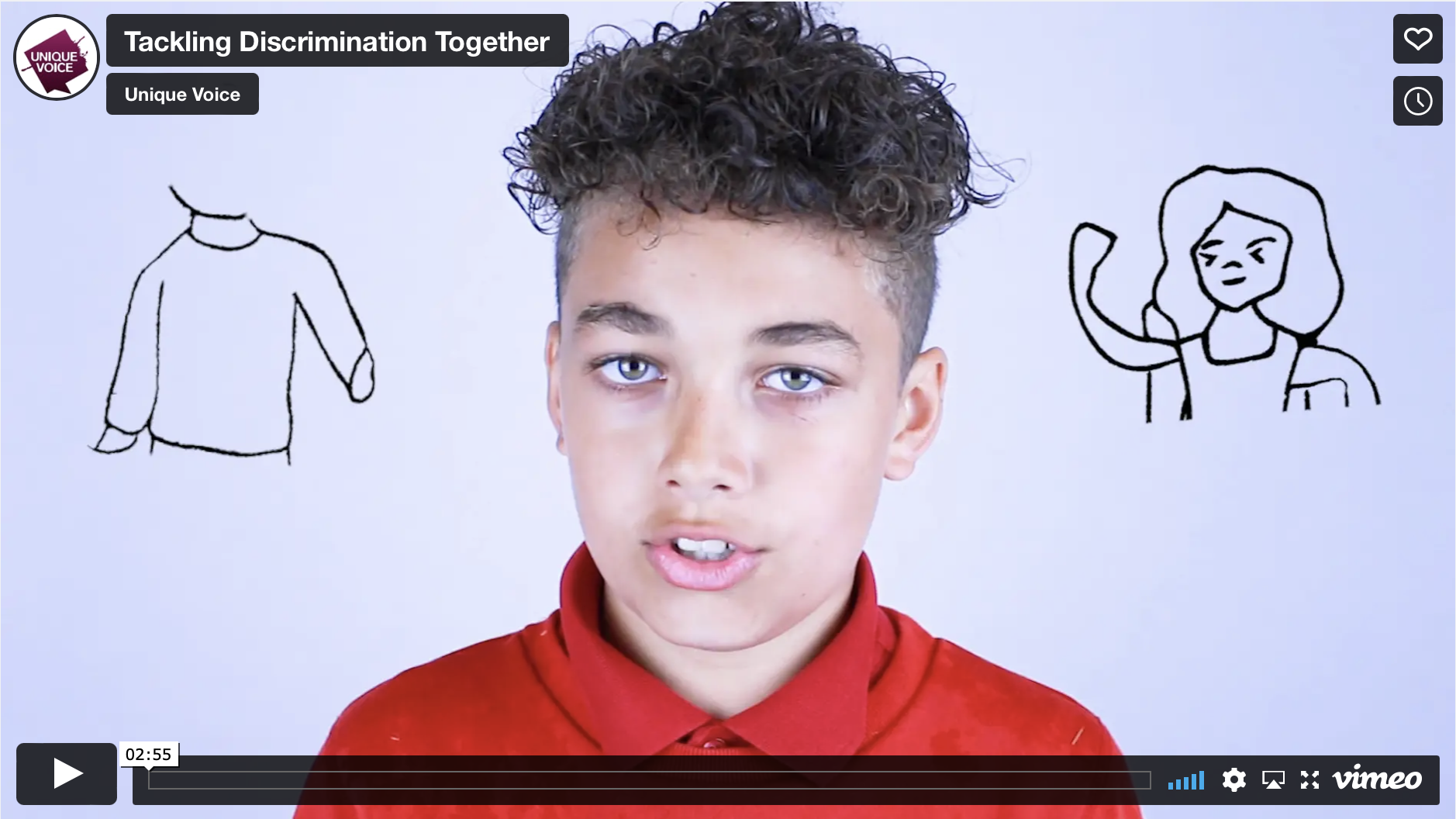 CLICK TO PLAY
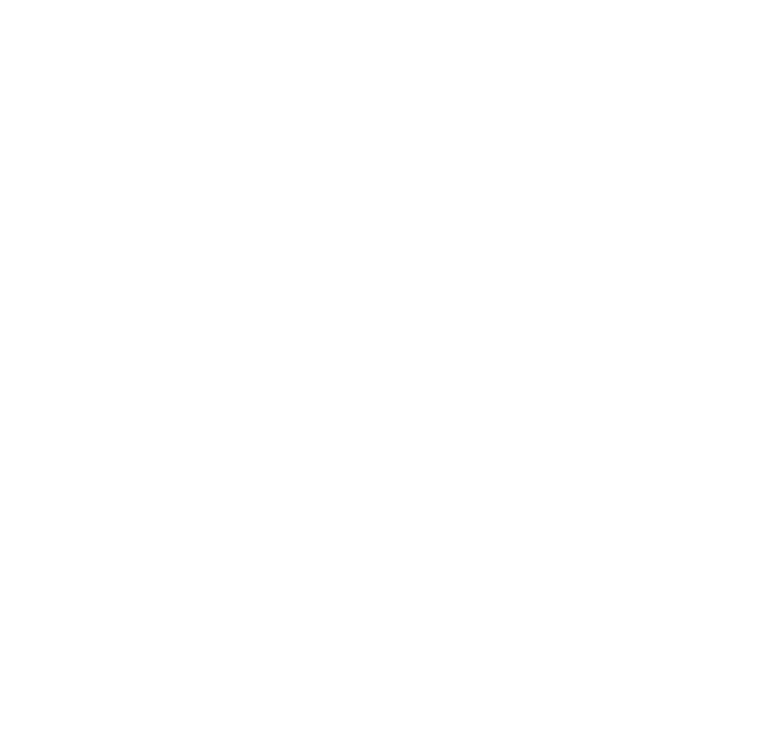 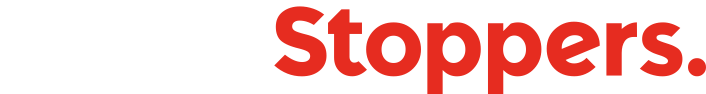 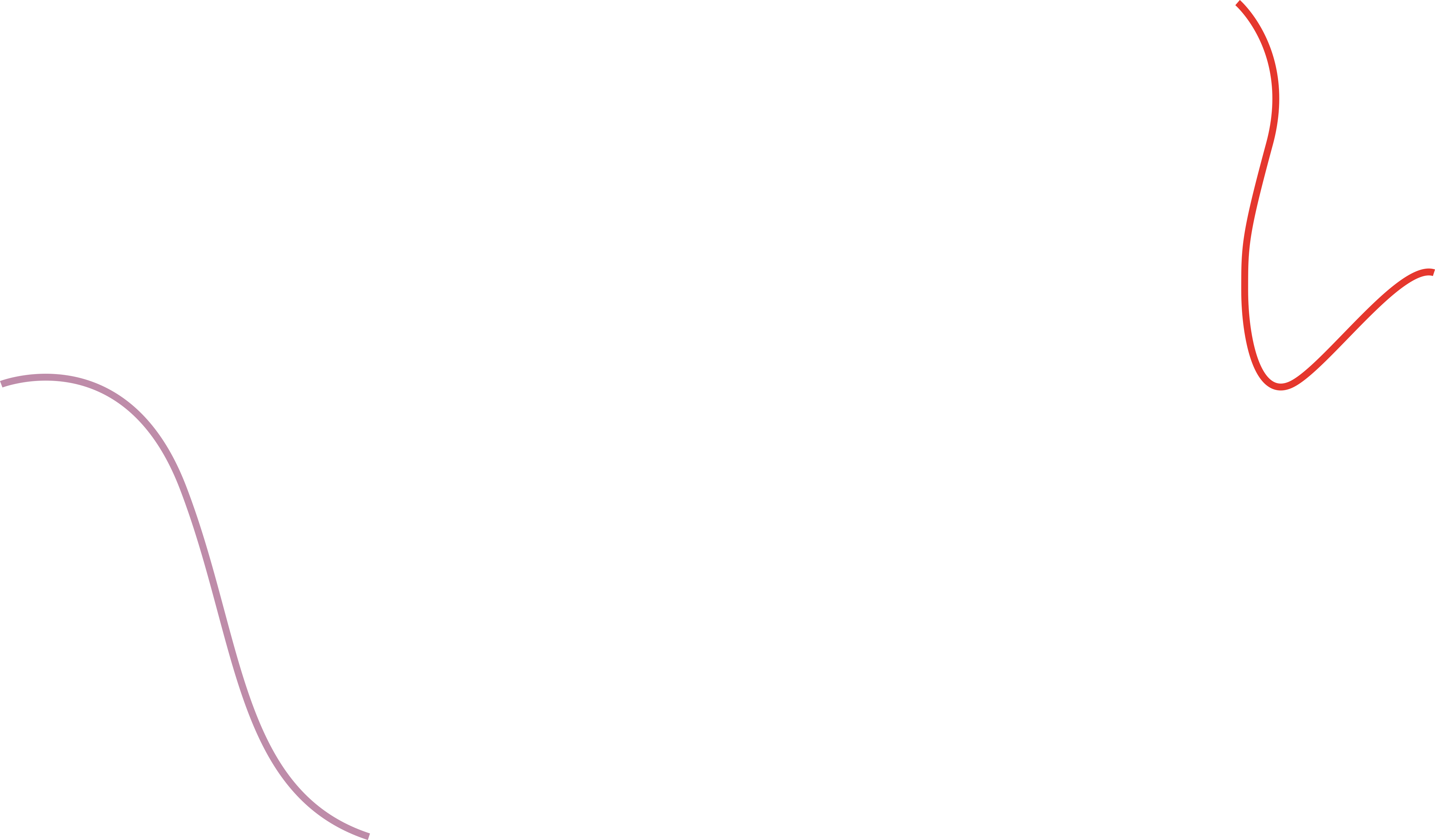 WHAT DO YOU THINK?
How does the film relate to celebrating our differences?
Name three things mentioned in the film? 
How did the film make us feel?
What could the charity Crimestoppers do to help?
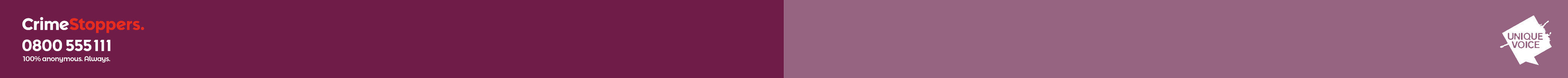 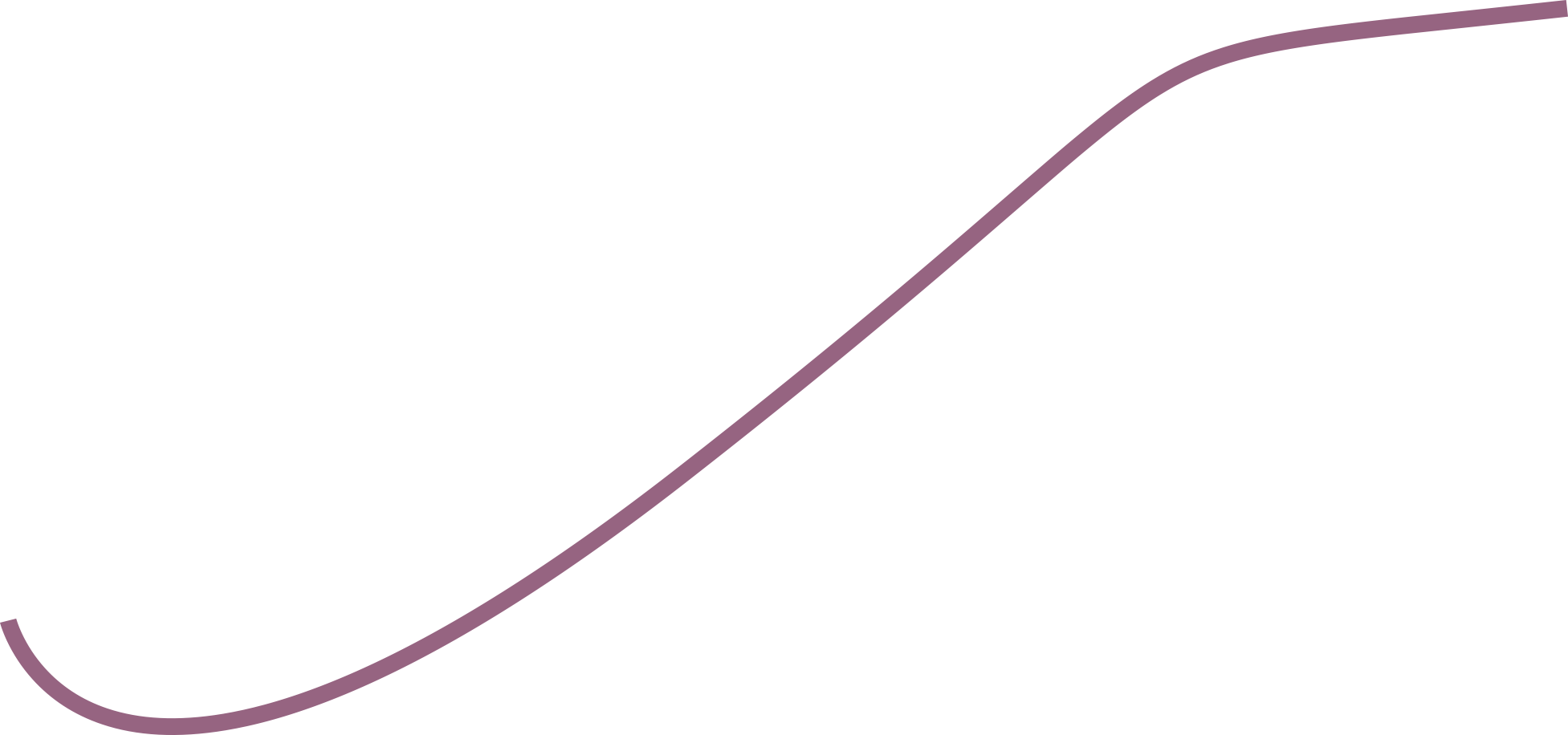 WHAT DOES IT MEAN?
Skin colour
Culture or 
beliefs
Family
Gender
is when you are treated unfairly because of who you are, or what you believe.
Abilities / 
disabilities
DISCRIMINATION
What we look like 
(features,  hair colour, 
glasses, height etc.)
Where we are from 
/ where we live
Sexuality
Age
(https://saricharity.org.uk/resources/what-is-hate-crime/)
EXAMPLE PROTECTED CHARACTERISTICS 
OF DISCRIMINATION
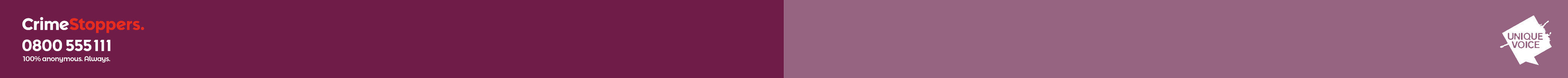 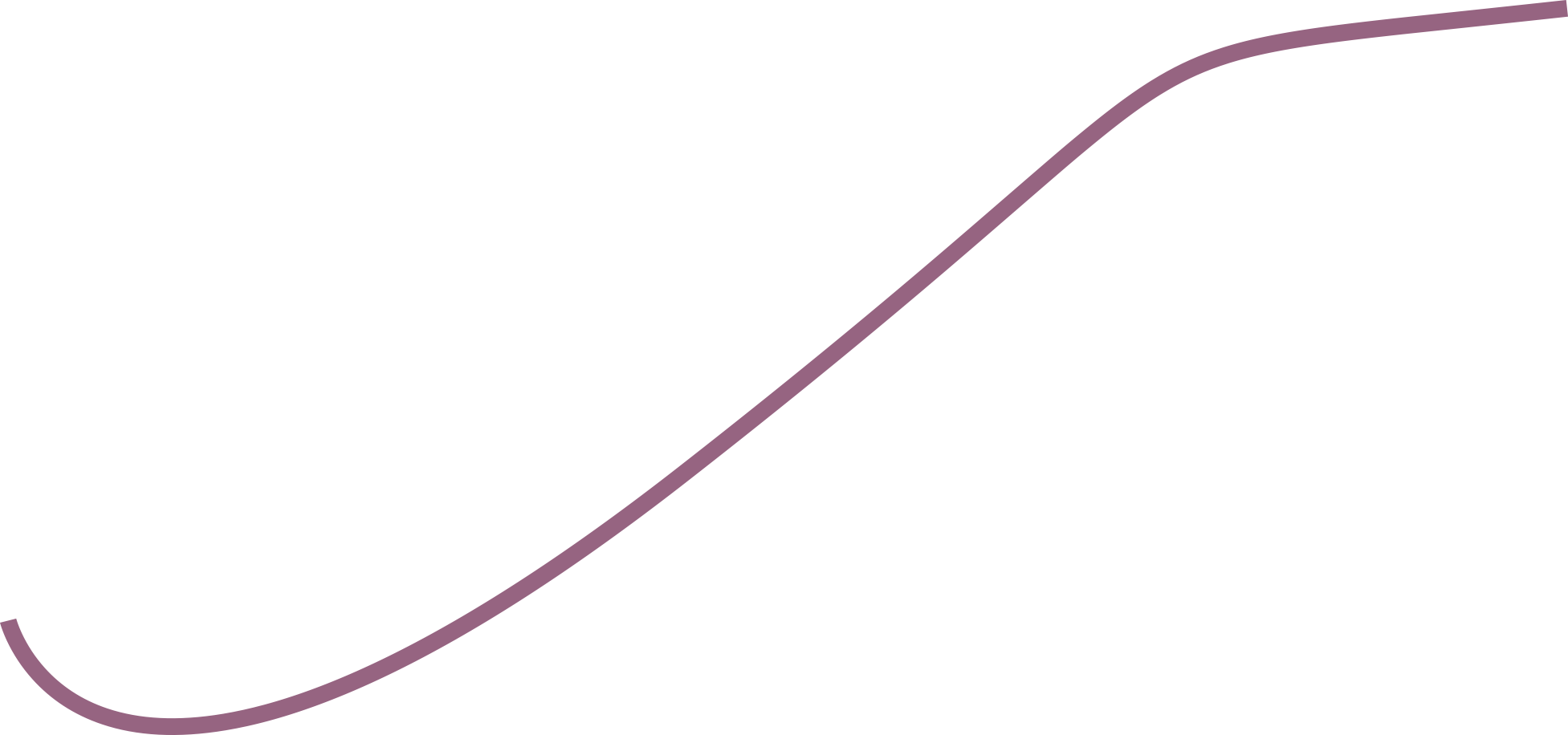 DIRECT
INDIRECT
STEREOTYPES
BULLYING
ASSUMPTIONS
PREJUDICE
TYPES OF DISCRIMINATION
Treating someone with a protected characteristic less favourably than
Putting rules or arrangements in place that apply to everyone but that puts someone with a protected characteristic at an unfair disadvantage
An unfavourable opinion or feeling formed beforehand or without knowledge, thought, or reason
A set idea that people have about what someone or something is like, especially an idea that is wrong
Something that you accept as true without question or proof
The behaviour of a person who hurts or frightens someone less powerful, often forcing that person to do something they do not want to do
Discrimination is when you are treated unfairly because of who you are, or what you believe.
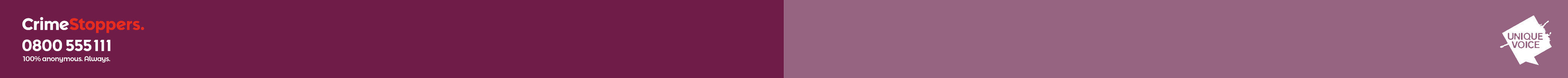 TEMPLATE
EXPLORING DISCRIMINATION 
INTERACTIVE DEBATE
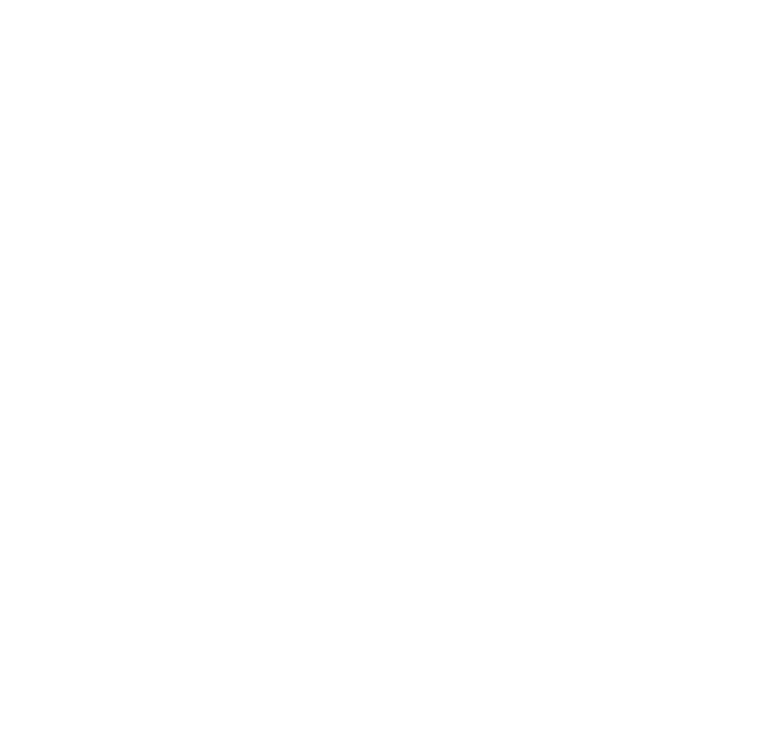 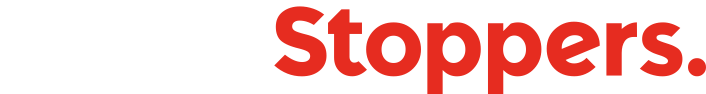 TEMPLATE
EXPLORING  DISCRIMINATION 
INTERACTIVE DEBATE
Someone has made an insulting 
remark about somebodies race
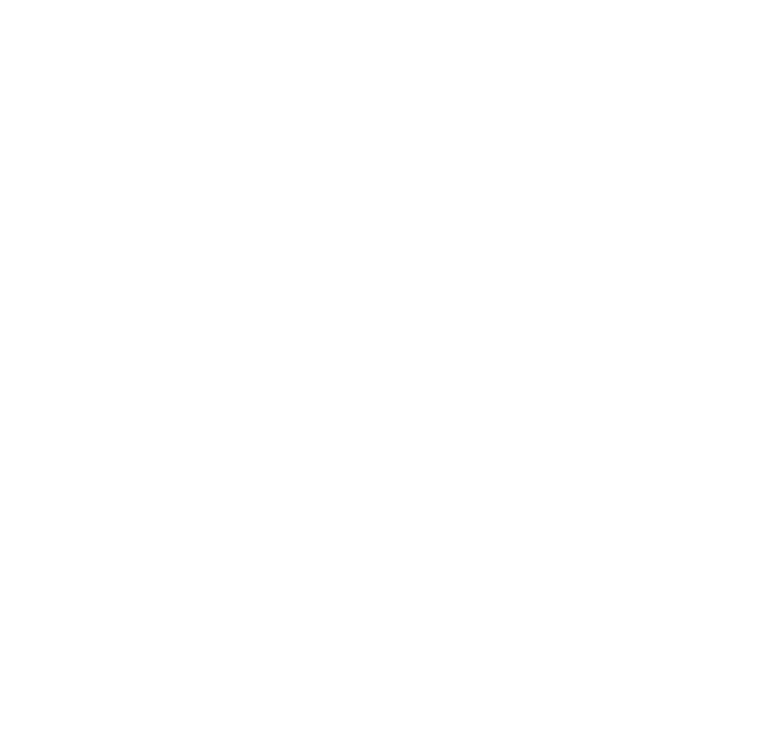 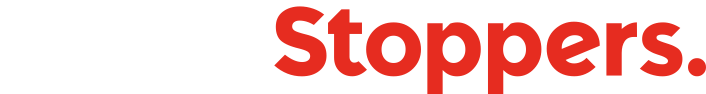 TEMPLATE
EXPLORING  DISCRIMINATION 
INTERACTIVE DEBATE
A school has asked all young people to wear a hat as part of their school uniform and as a result a child cannot wear their religious head covering
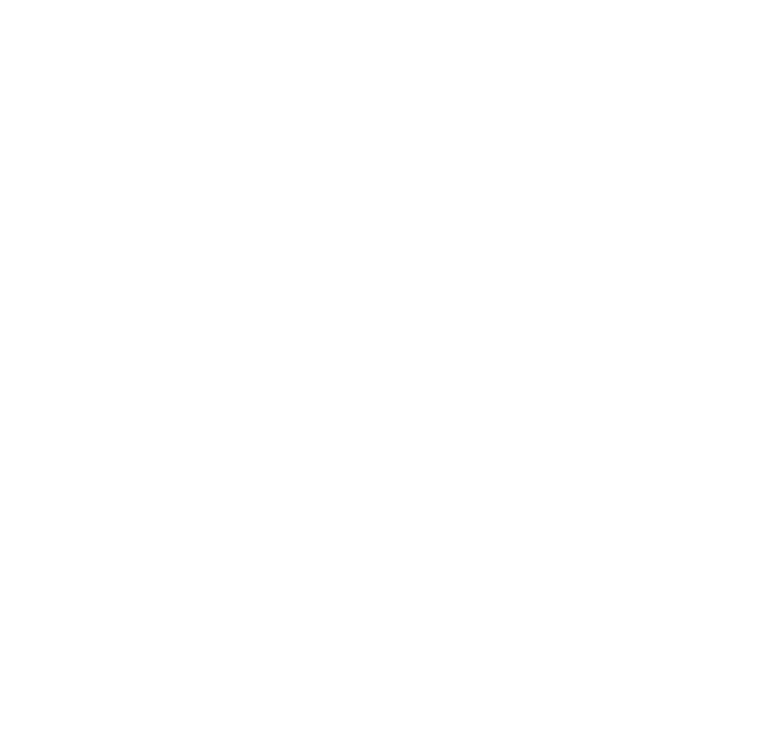 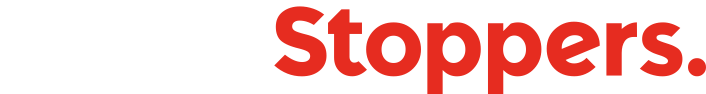 TEMPLATE
EXPLORING  DISCRIMINATION 
INTERACTIVE DEBATE
A child is being bullied because they say they have “two mums”
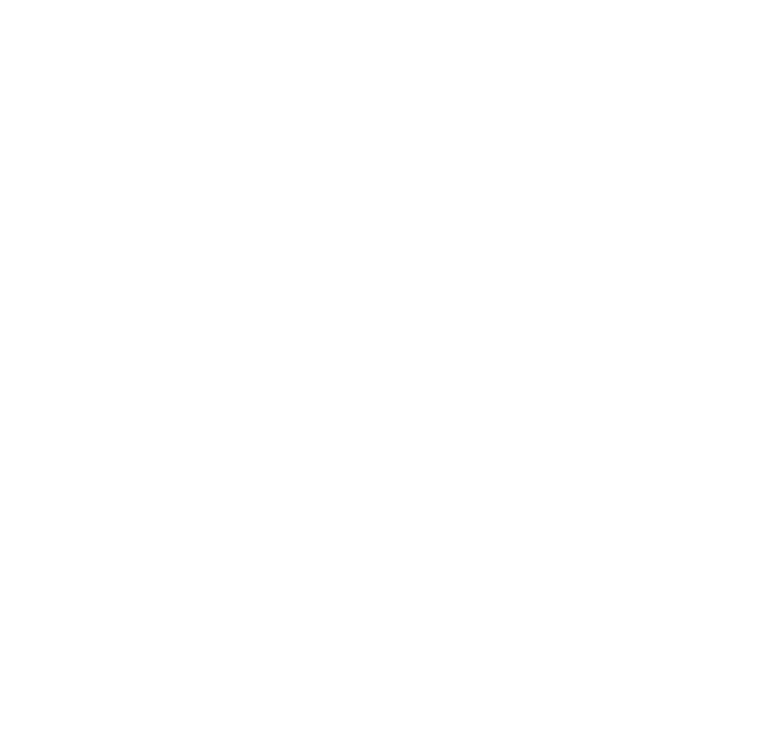 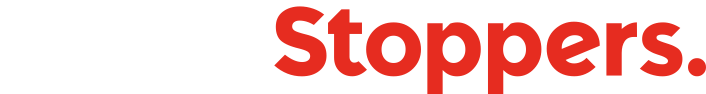 TEMPLATE
EXPLORING  DISCRIMINATION 
INTERACTIVE DEBATE
Everyone is invited to go to after school club but they must climb a flight of stairs to get there
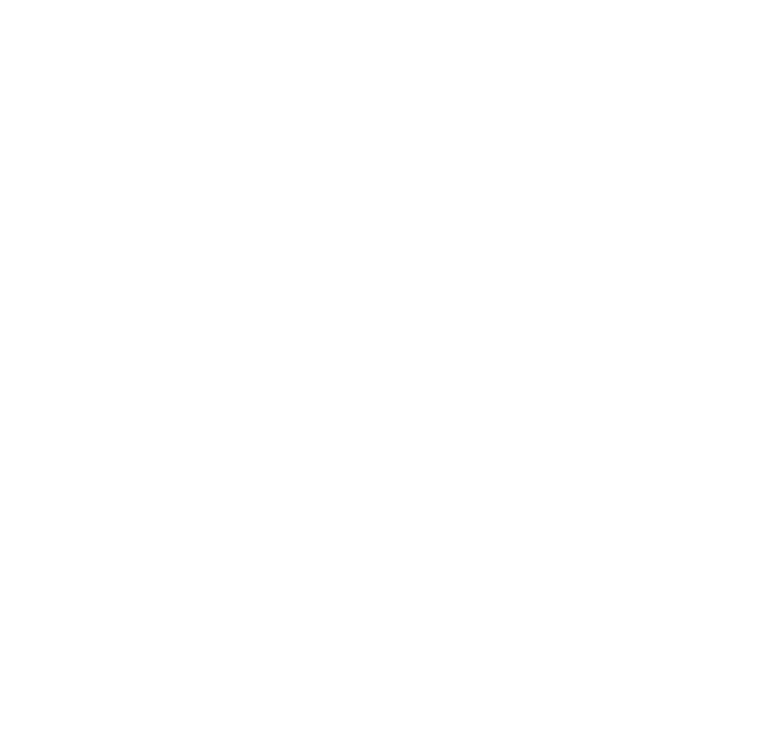 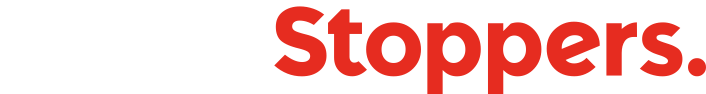 TEMPLATE
EXPLORING  DISCRIMINATION 
INTERACTIVE DEBATE
Answers revealed
Someone has made an insulting remark about somebodies race (Direct)

A school has asked all young people to wear a hat as part of their school uniform and as a result a child cannot wear their religious head covering (Indirect)

A child is being bullied because they say they have “two mums” (Direct)

Everyone is invited to go to after school club but they must climb a flight of stairs to get there (Indirect)
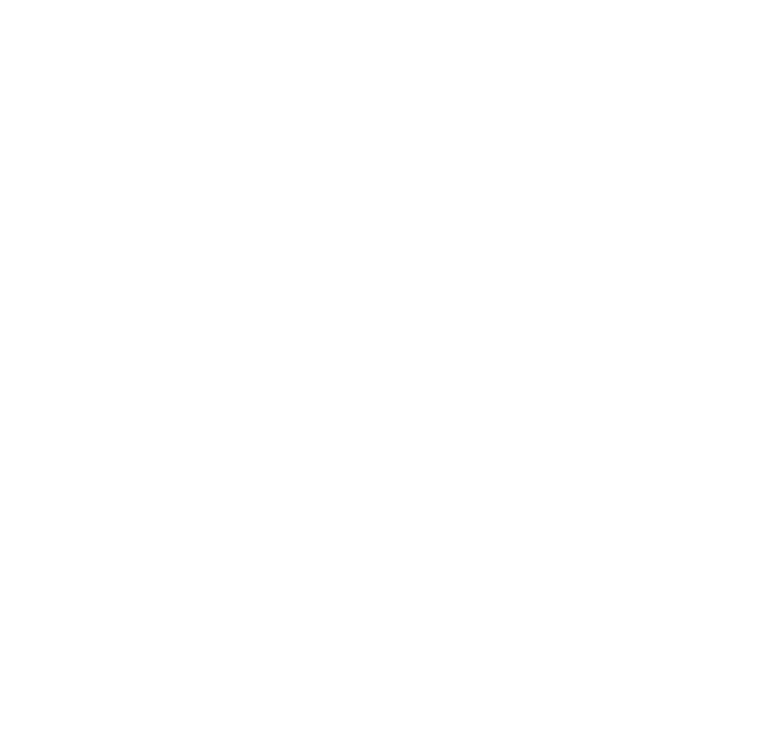 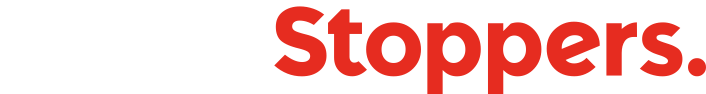 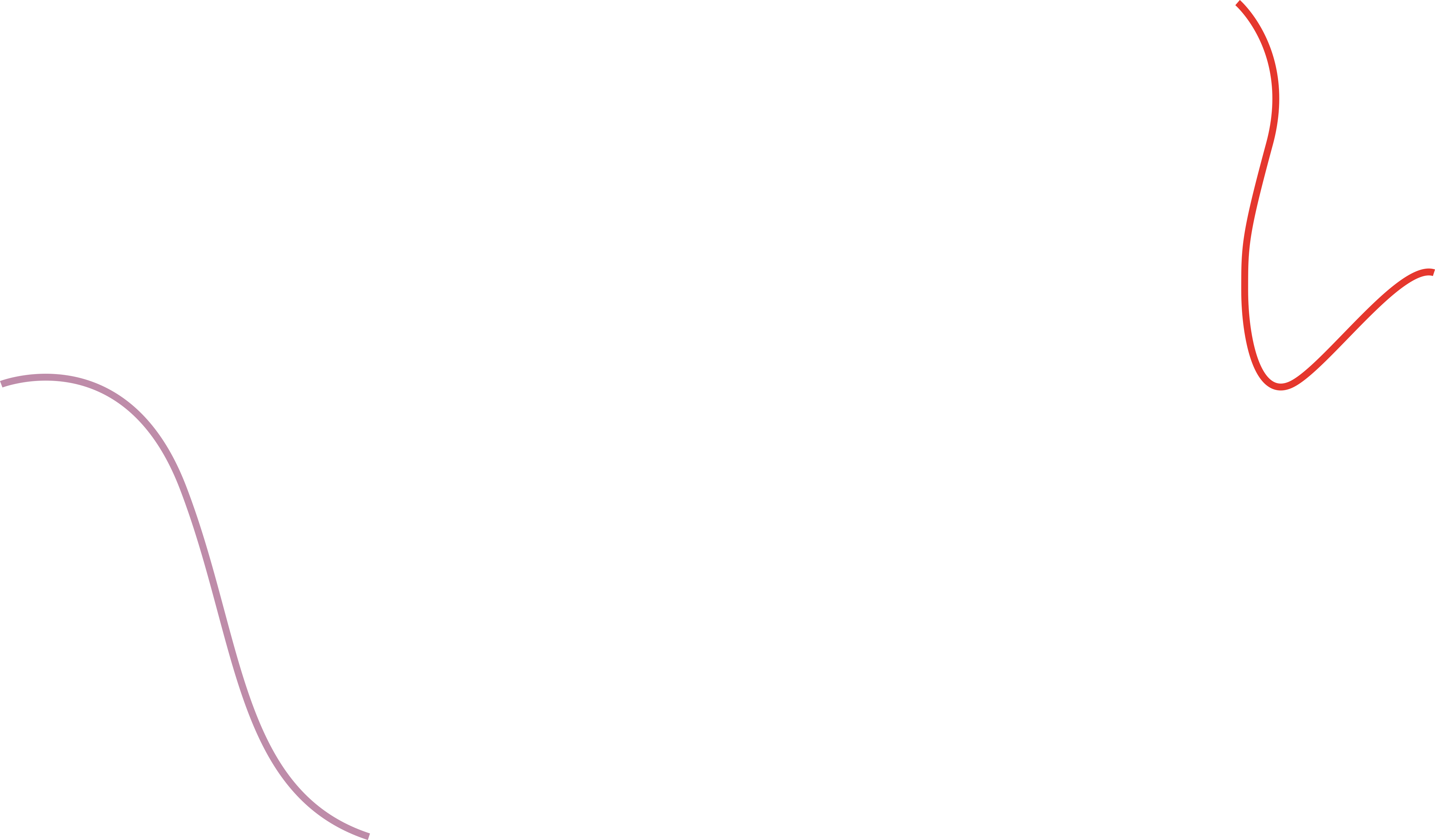 WHAT DO YOU THINK?
Who in our lives influence our opinions? 
How do we make informed choices and opinions?
What do we do if the people in our lives have a different opinion to ours, that we know to be wrong?
Why is important to debate about our opinions?
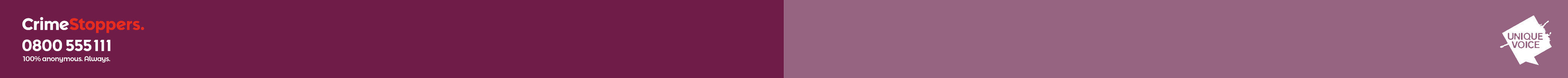 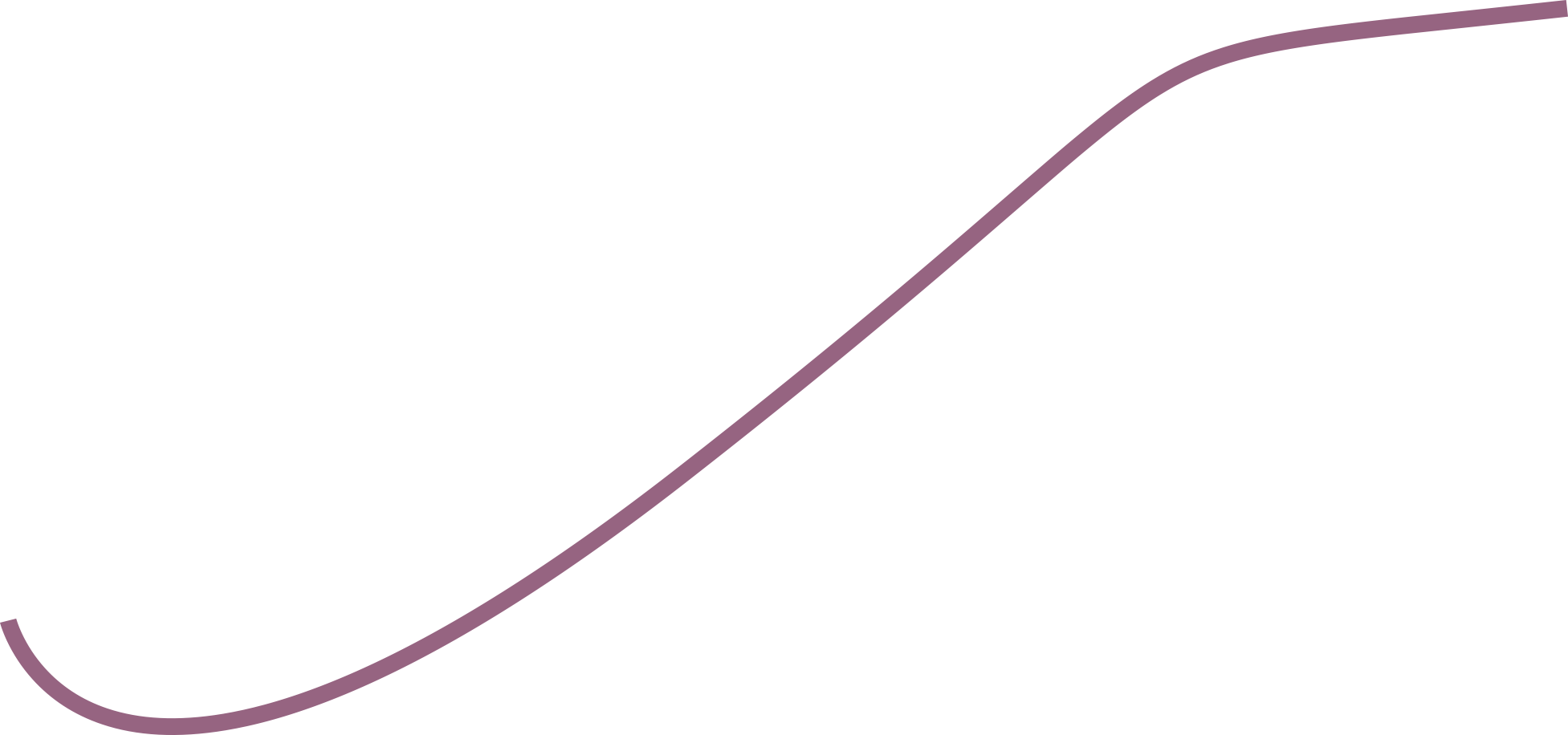 DAMAGING
PROPERTY
THREATS
VIOLENCE
HARASSMENT
WHAT DOES IT MEAN?
is when someone commits a crime and shows hostility towards someone because of their race, disability, religion, sexual orientation, gender identity or any other protected characteristic.
HATE CRIME
A HATE CRIME COULD INCLUDE:
A statement of an intention to inflict pain, injury, damage, or other hostile action on someone
Behaviour involving physical force intended to hurt, damage someone or something
Behaviour which frightens you and causes you distress or alarm
Inflicted damage to something the person owns (house, car, phone etc)
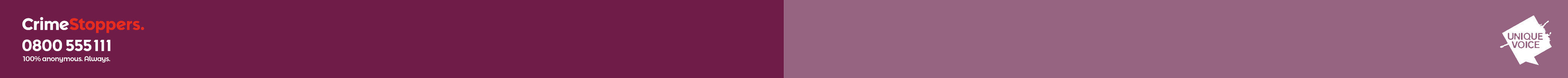 TEMPLATE
THE FEELINGS AND EMOTIONS SURROUNDING HATE CRIME
 
EMOTIONS FISH TANK
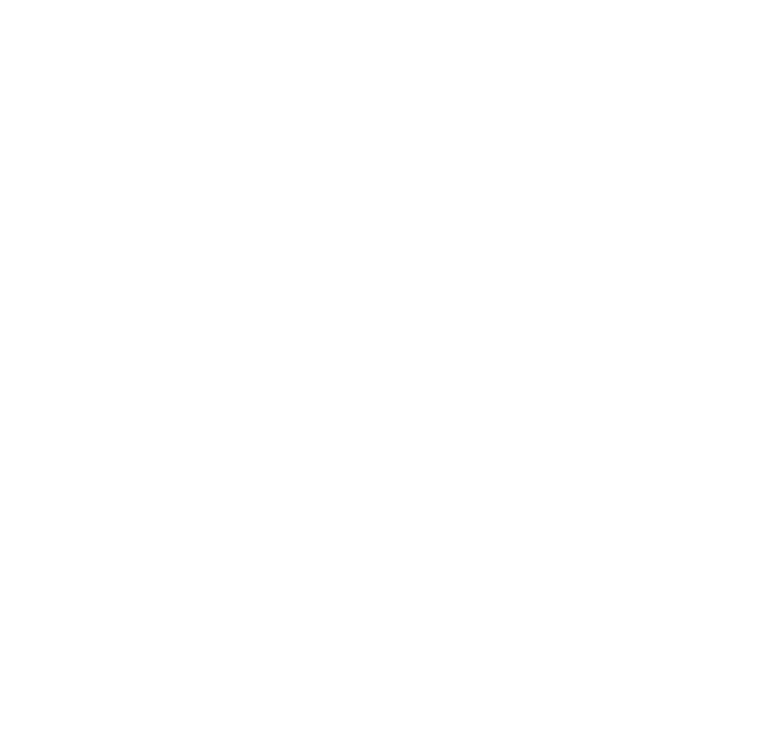 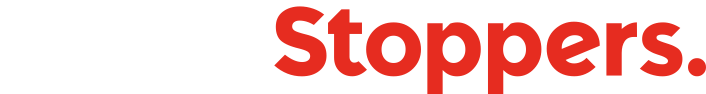 HATE CRIME IS A CRIMINAL OFFENCE AND NEEDS TO BE REPORTED TO THE POLICE OR CRIMESTOPPERS
Key Facts about Crimestoppers

Crimestoppers is a charity and                        NOT a part of the police
Crimestoppers will pass on your information to the police for you
The number to call Crimestoppers is             0800 555 111   
Website is www.crimestoppers-uk.org
When you call Crimestoppers you are completely anonymous
Crimestoppers can be used to report any crime or suspicious activity.
Note that children cannot call Crimestoppers alone - it is important to gain the help of a trusted adult
Hate crime can happen online, in the street, at school, college, work or at home.
Remember, if you are in immediate danger or it is an emergency you should call the police on 999.
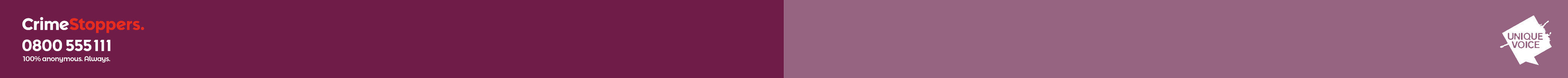 TEMPLATE
II
WHAT HATE CRIME LOOKS LIKE 
 HATE CRIME 
FREEZE FRAMES
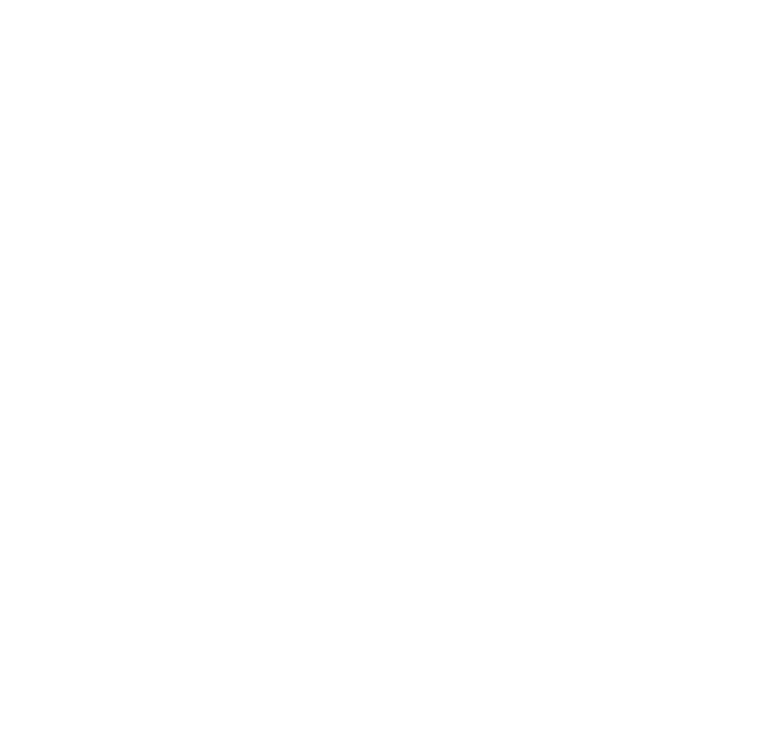 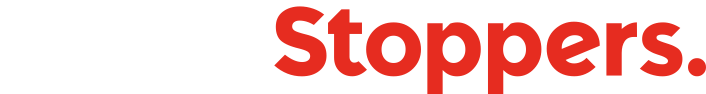 TEMPLATE
II
WHAT HATE CRIME LOOKS LIKE 
HATE CRIME FREEZE FRAME
DAMAGING
PROPERTY
THREATS
VIOLENCE
HARASSMENT
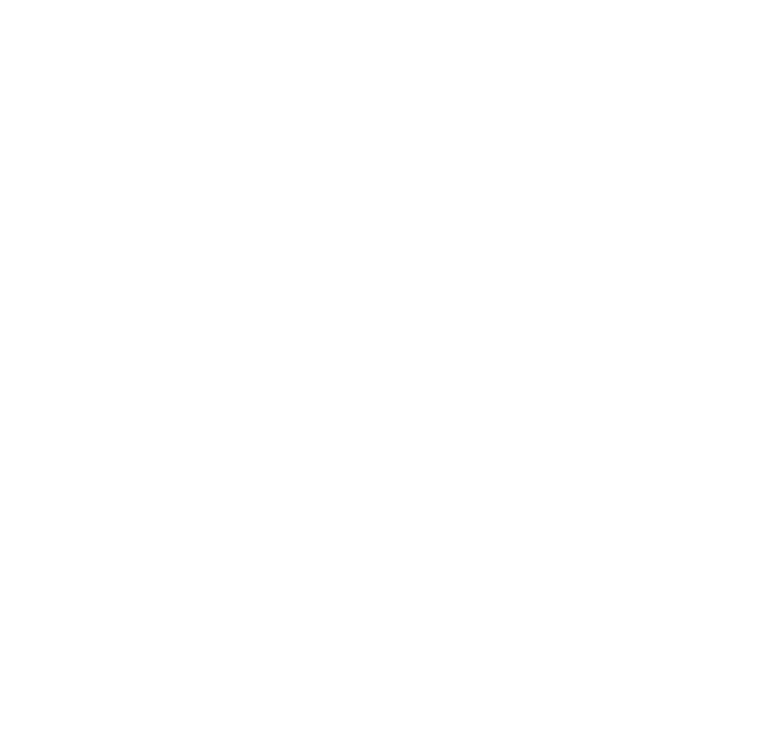 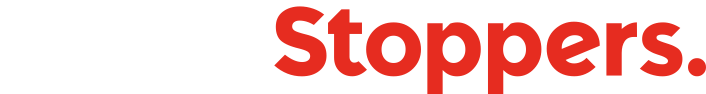 WHAT HAVE WE EXPLORED SO FAR?
We have: 
Celebrated what makes us different
Identified what discrimination is
Explored example types of discrimination and how this might feel
Identified what hate crime looks like
WHO CAN WE TALK TO?
Who are the key trusted adults?
Who else can we report to?
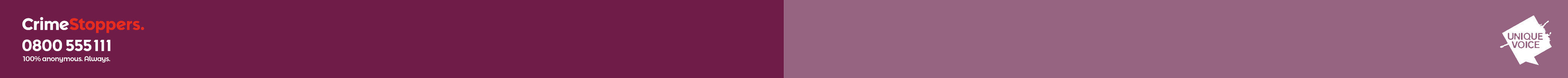 TEMPLATE
BEAT POEM CREATION

OUR VOICE
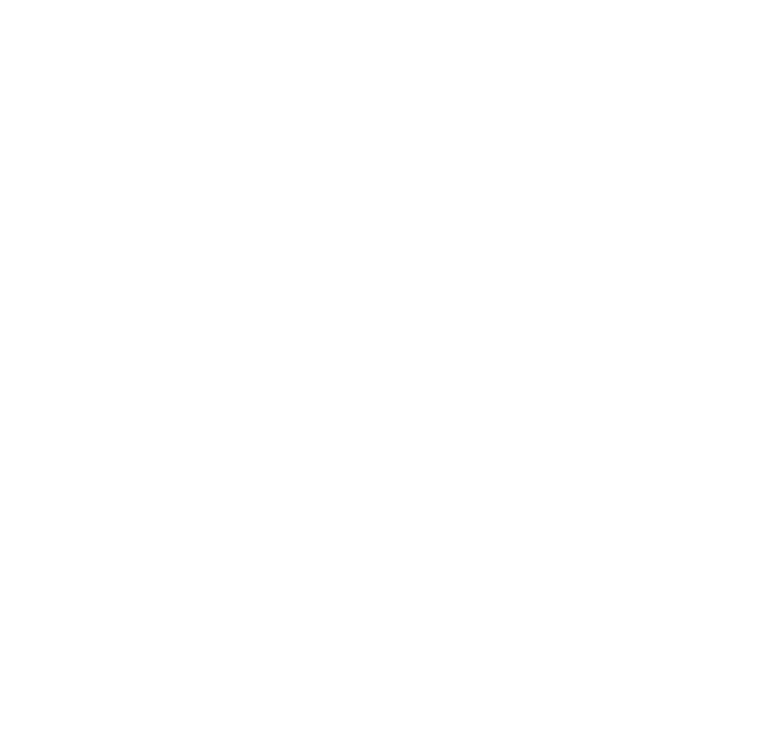 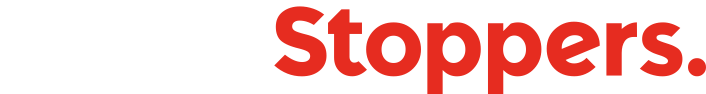 BEAT POEM CREATION 
OUR VOICE
POEM STARTER VERSE
With our voices, we can make a change.
We can bring an end to the fear and pain.
We have the power to speak out, stand tall,
Our community belongs to us all.
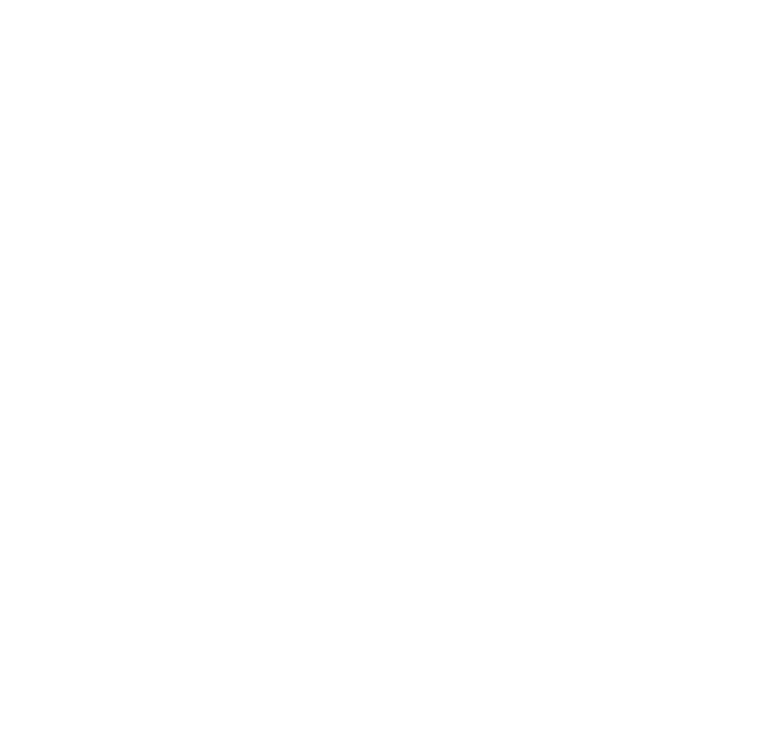 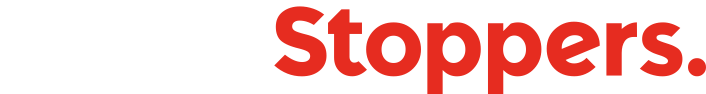 TEMPLATE
CLOSING DISCUSSION
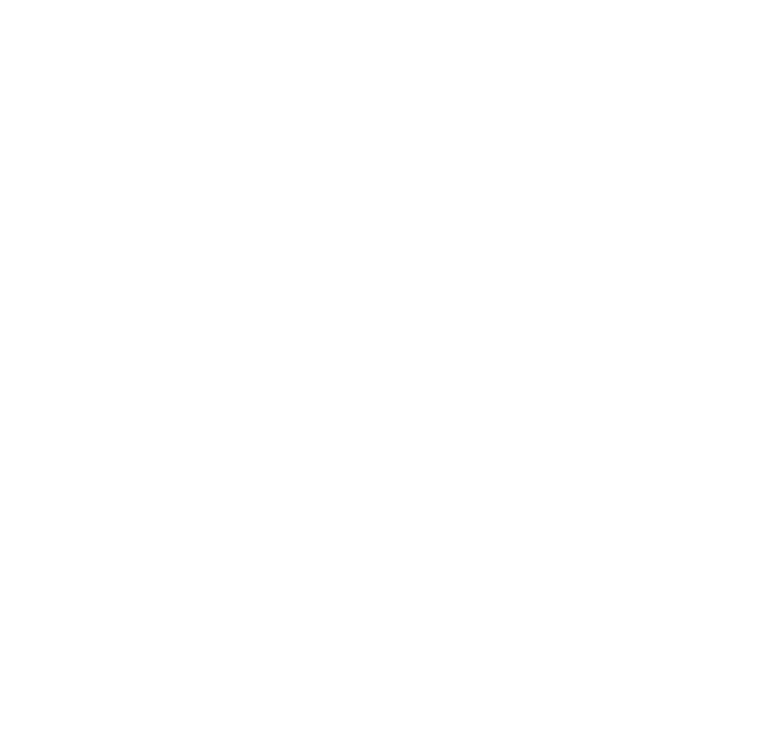 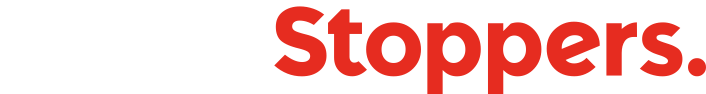